Yıldız Tecnical UniversityFaculty of Chemistry and MetallurgyMetallurgical and Materials EngineeringMEM/MSE 4831-TASARIM UYGULAMALARI/DESIGN APPLICATIONS Tasarım Başlığı/Title of the Design:
Grup No/ Group Number: 
Grup Üyeleri/Members of the Group
ÖĞRENCI NO-AD SOYAD/ STUDENT NUMBER-NAME SURNAME


Danışman/ Supervisor:
Tarih/Date
ARAŞTIRMA SORUSU/RESEARCH QUESTION
Tarih/Date
Tasarım Başlığı/ Title of the design
2
HİPOTEZ/ HYTOTHESIS
Tarih/Date
Tasarım Başlığı/Title of the Design
3
TASARIM ve KISITLAR/DESIGN AND CONSTRAINTS
Tasarımınızın çizimi ve dizaynı ve kısıtlar buraya görsel olarak eklenmeli ve açıklanmalıdır/Technical Drawing of the Design  and Constraints
Tarih/Date
Tasarım Başlığı/Title of the Design
4
BM SÜRDÜRÜLEBİLİR KALKINMA AMAÇLARINA KATKISI/CONTRIBUTION TO UN SUSTAINABLE DEVELOPMENT GOALS
Tasarımınız 17 farklı sürdürülebilir kalkınma amaçlarından birine hitap etmelidir ve katkı sağlanan amacın logosu poster ve sunuma aşağıdan seçilerek eklenmesi zorunludur/Design work should conribute at least on of the UN golas and related logo should be added to presentation
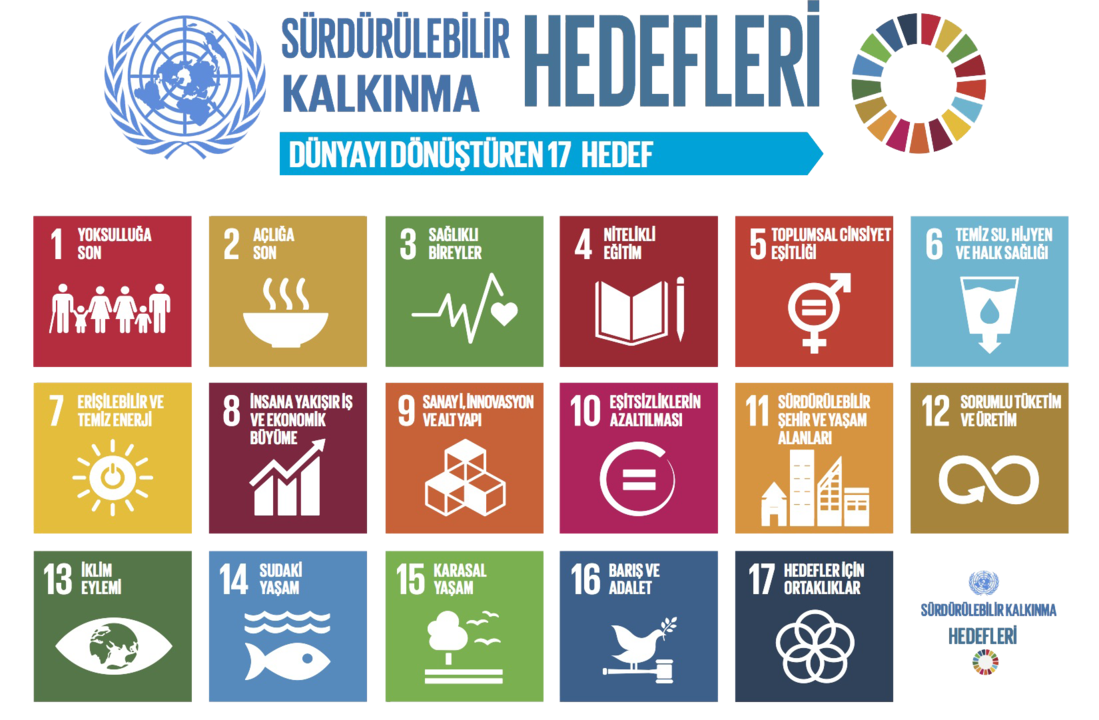 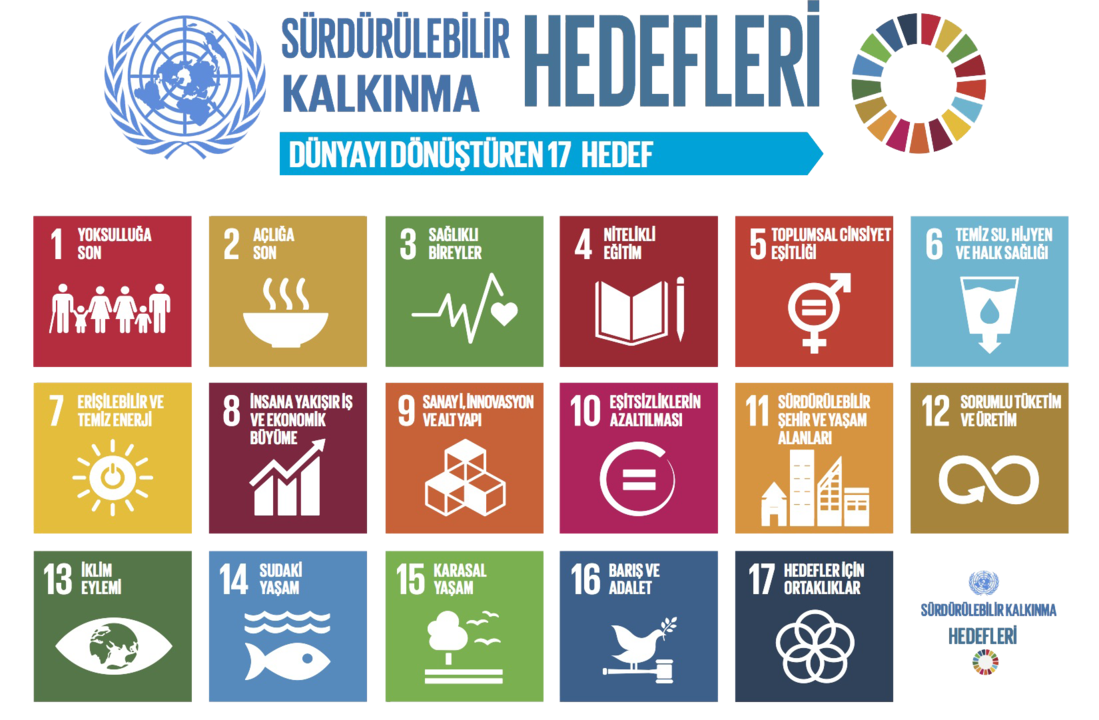 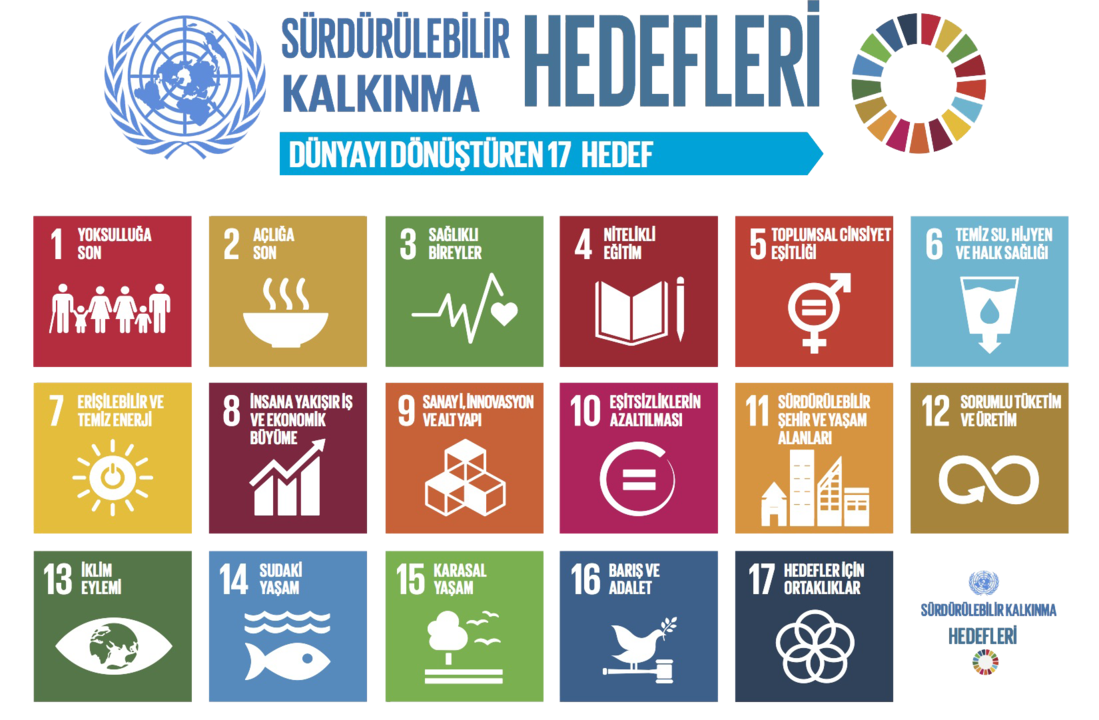 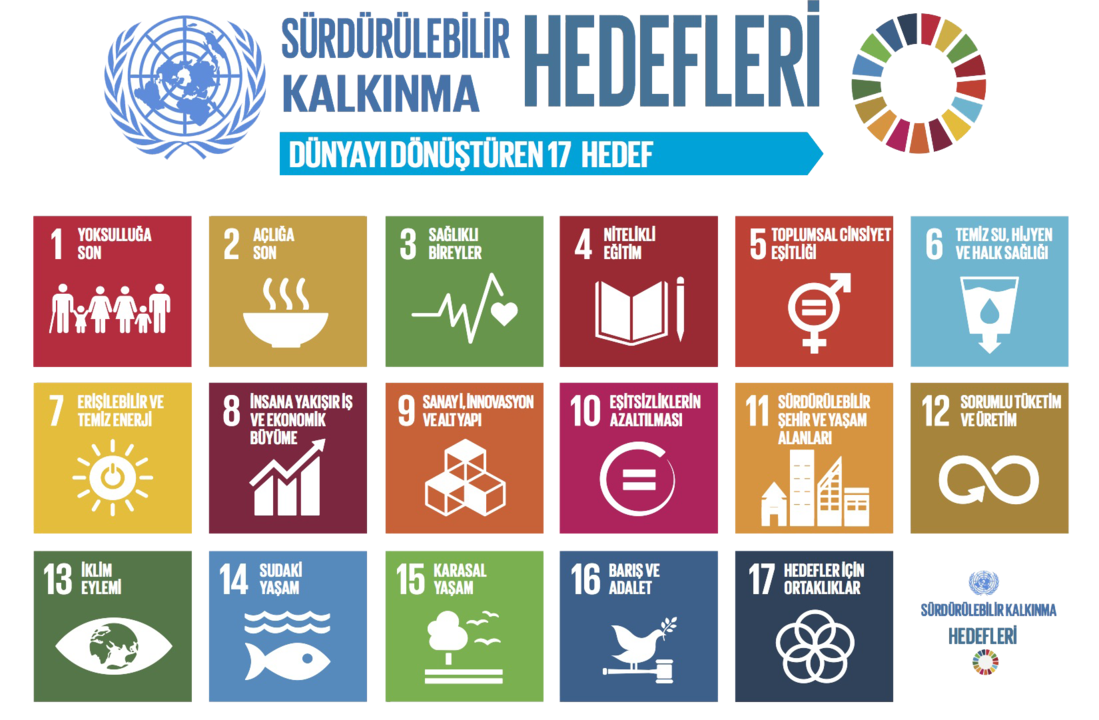 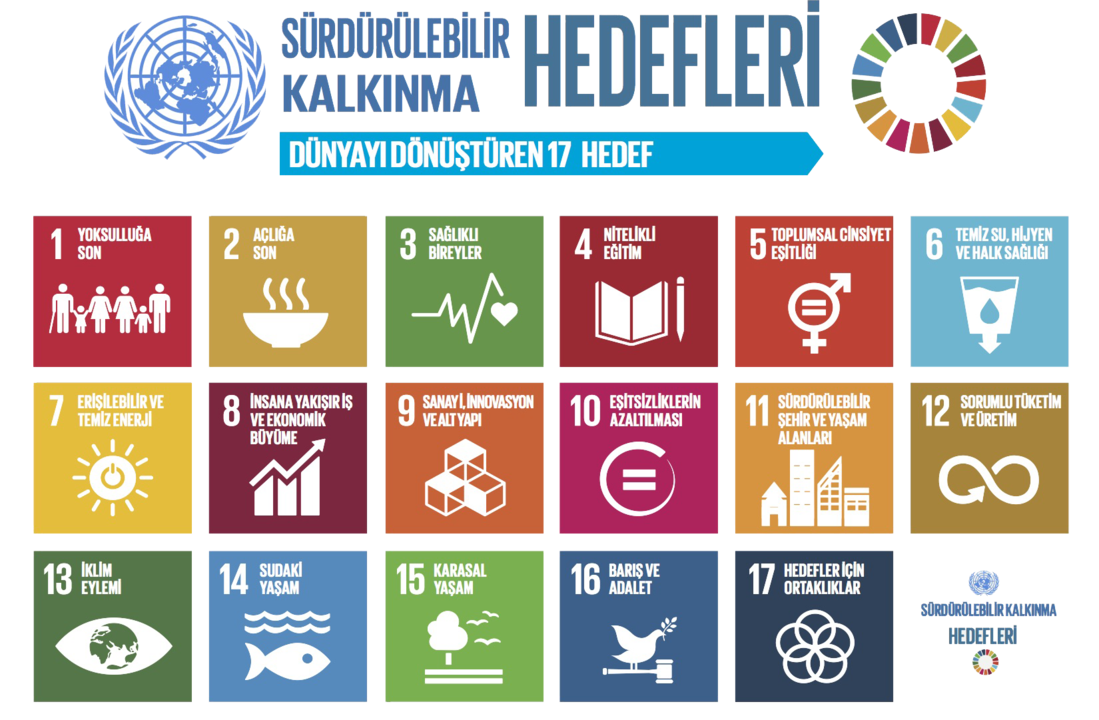 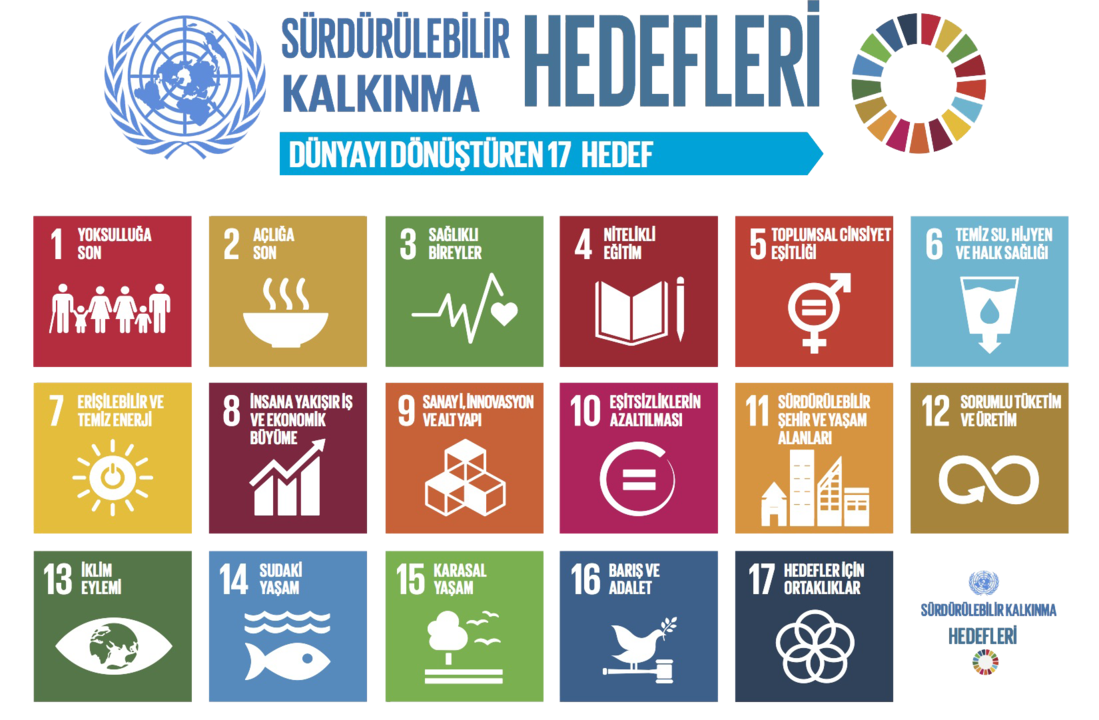 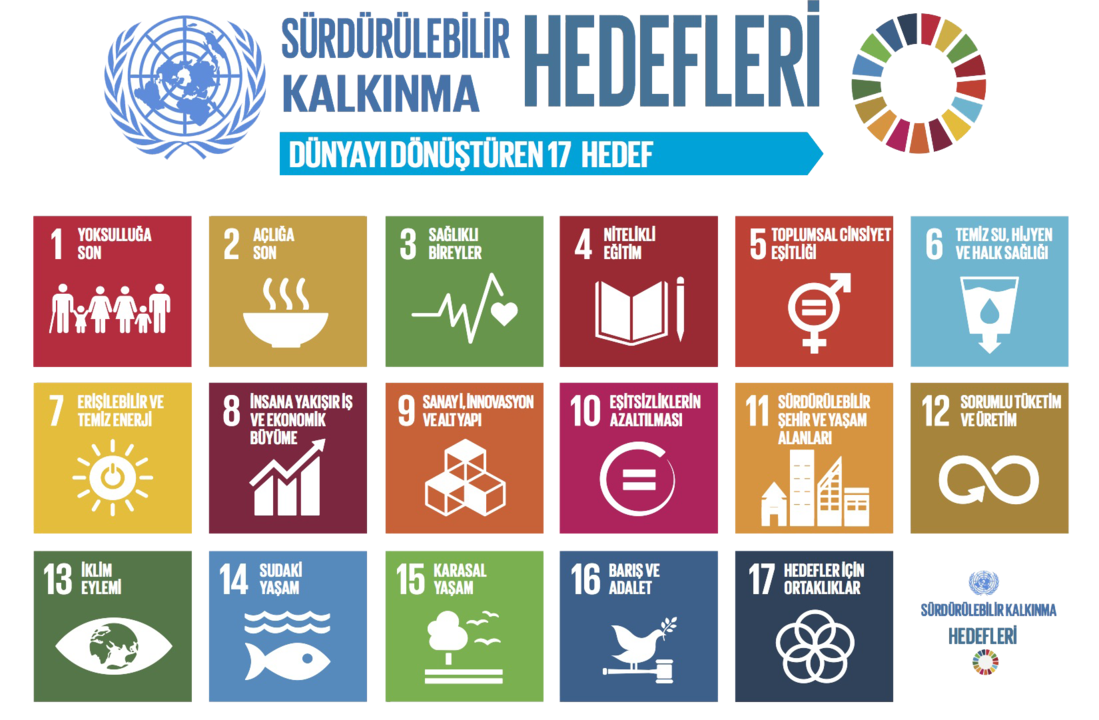 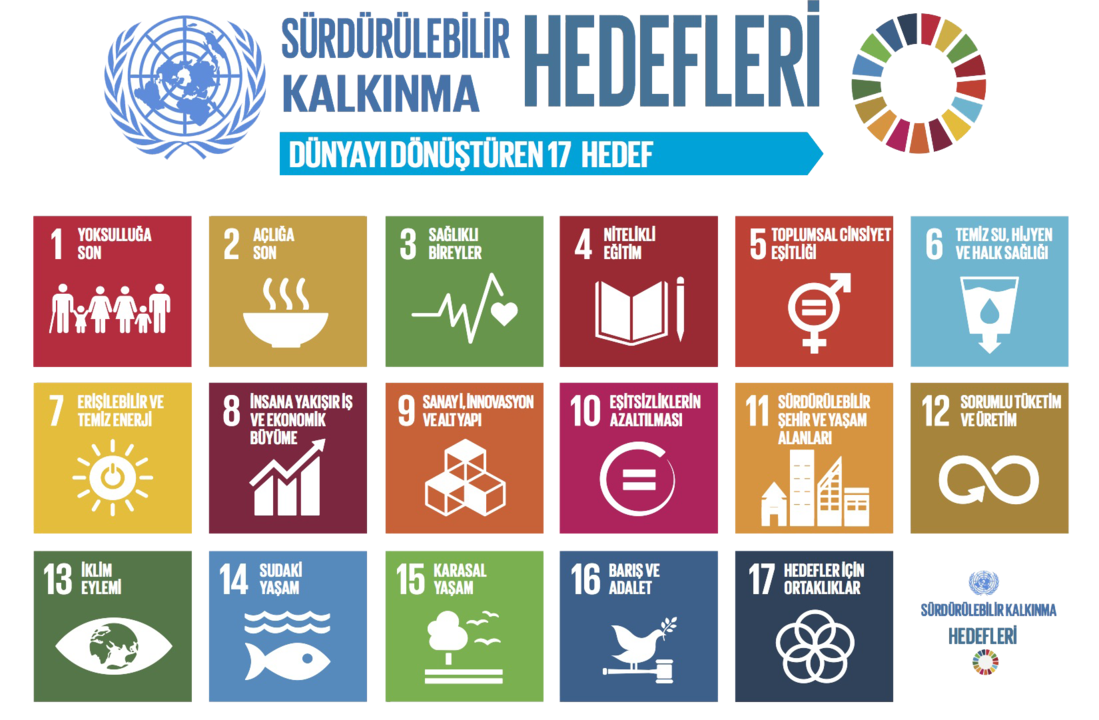 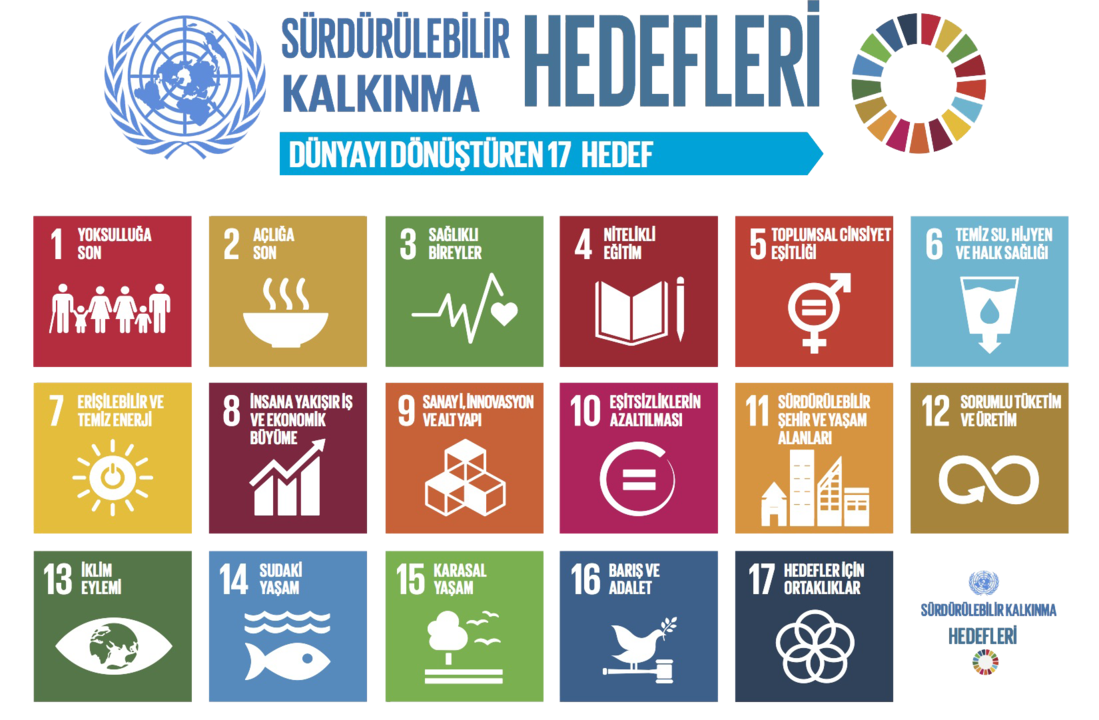 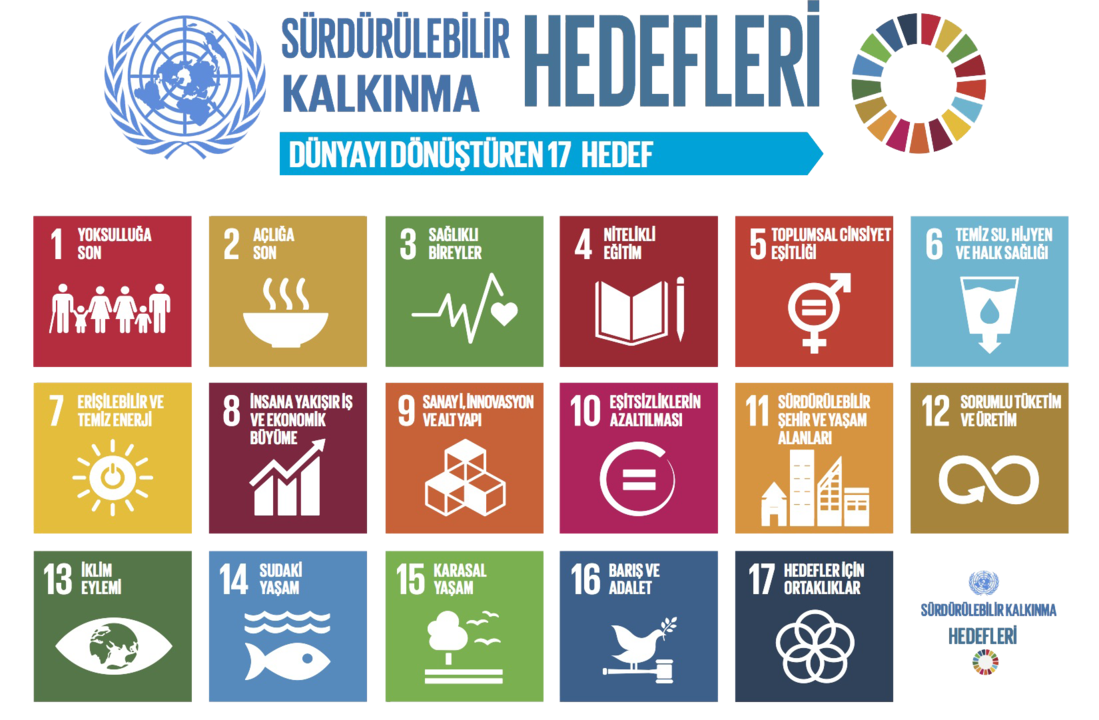 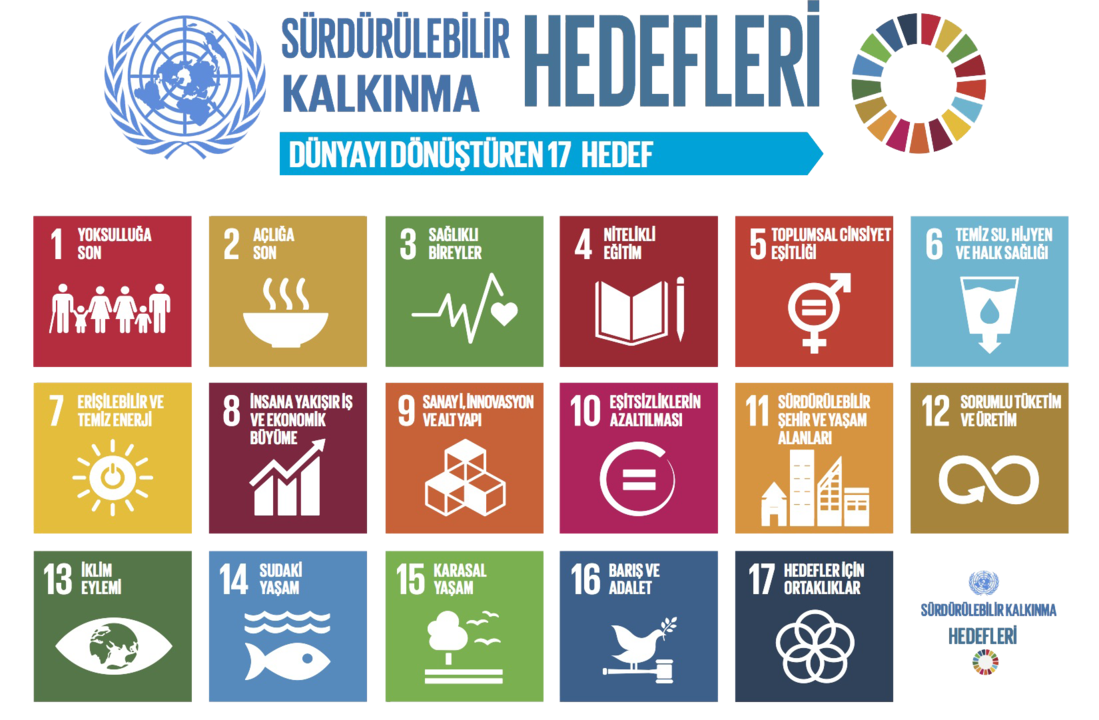 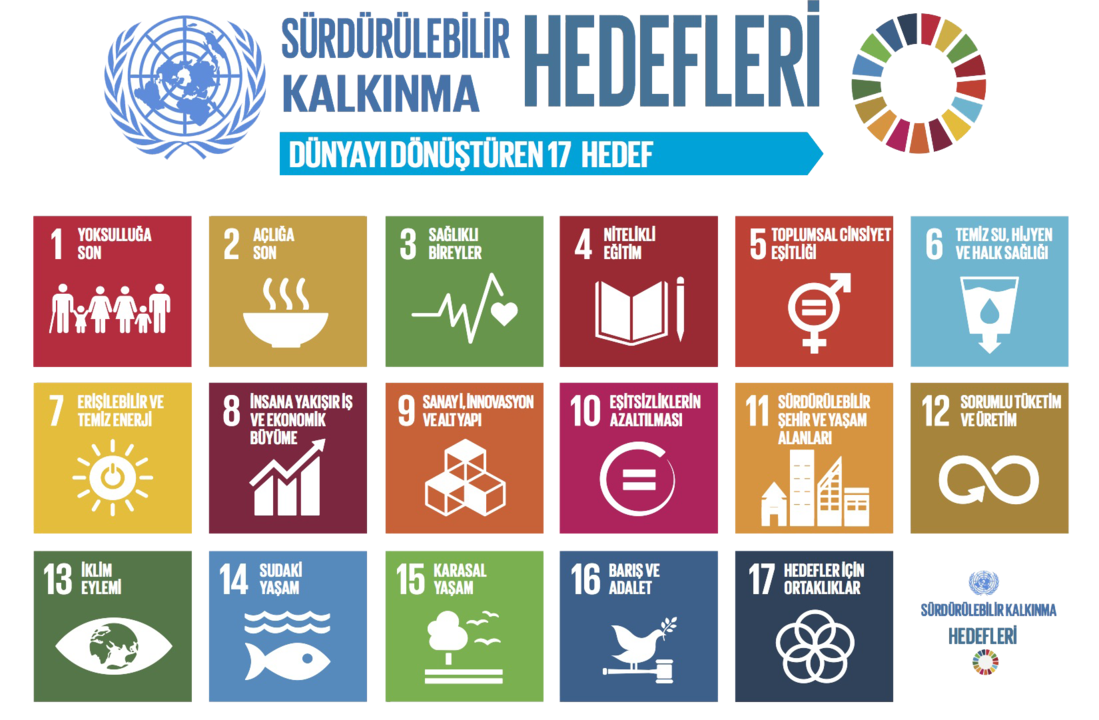 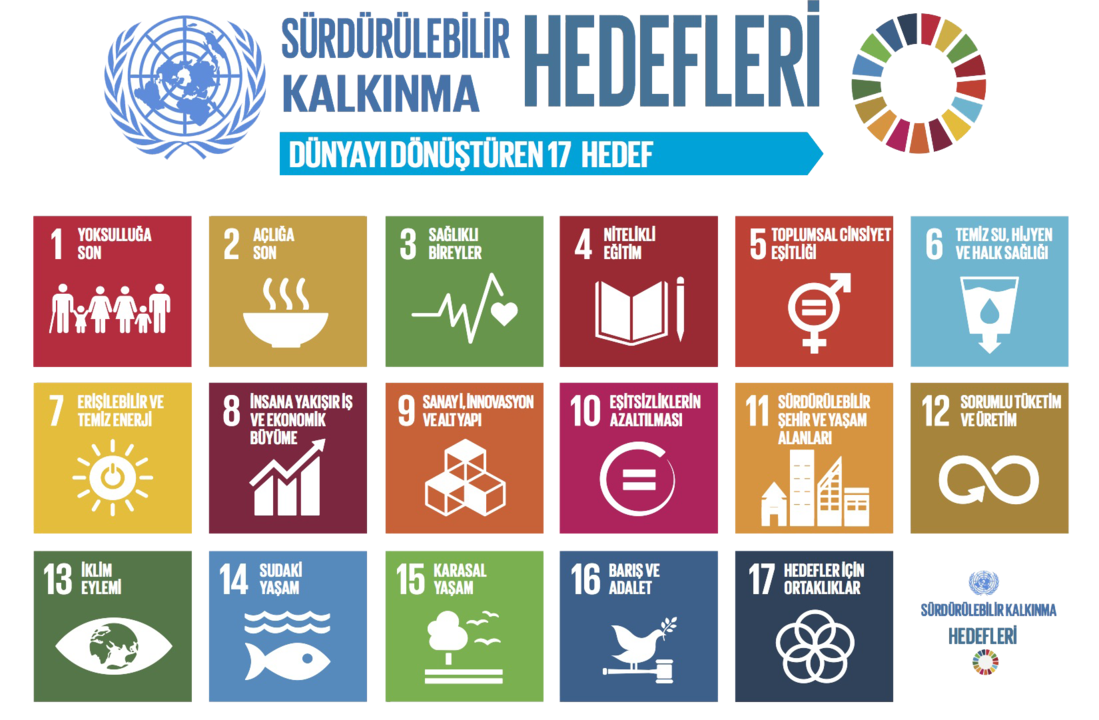 Üstüne tıklayarak poster ve sunuma eklenebilir !
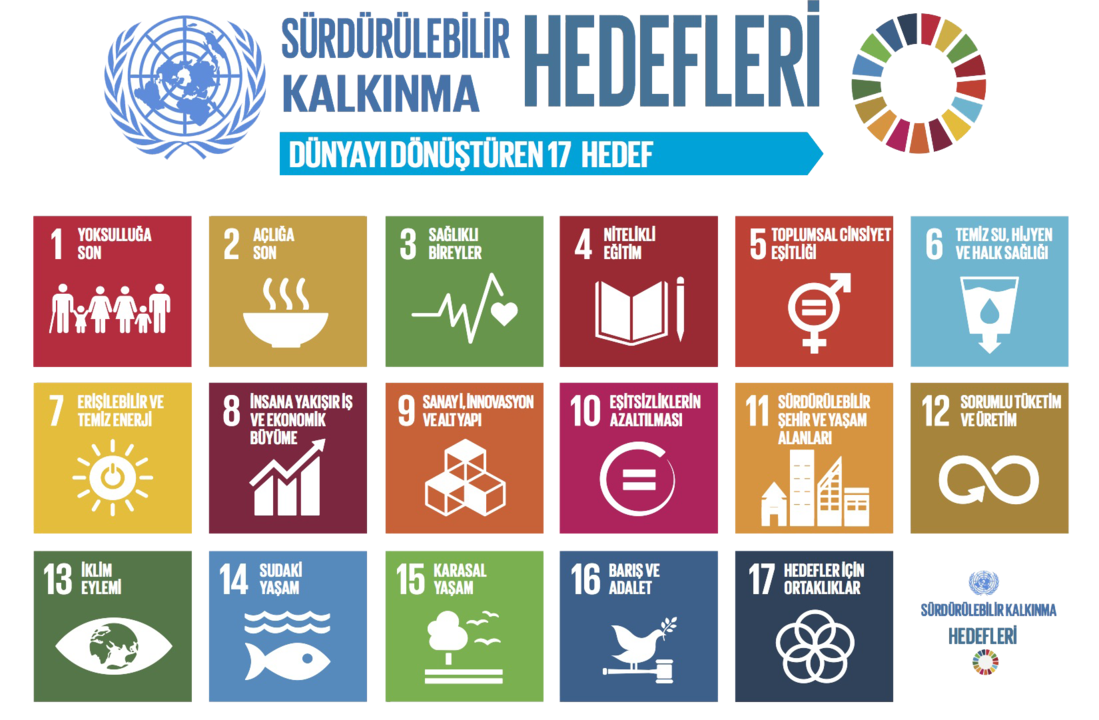 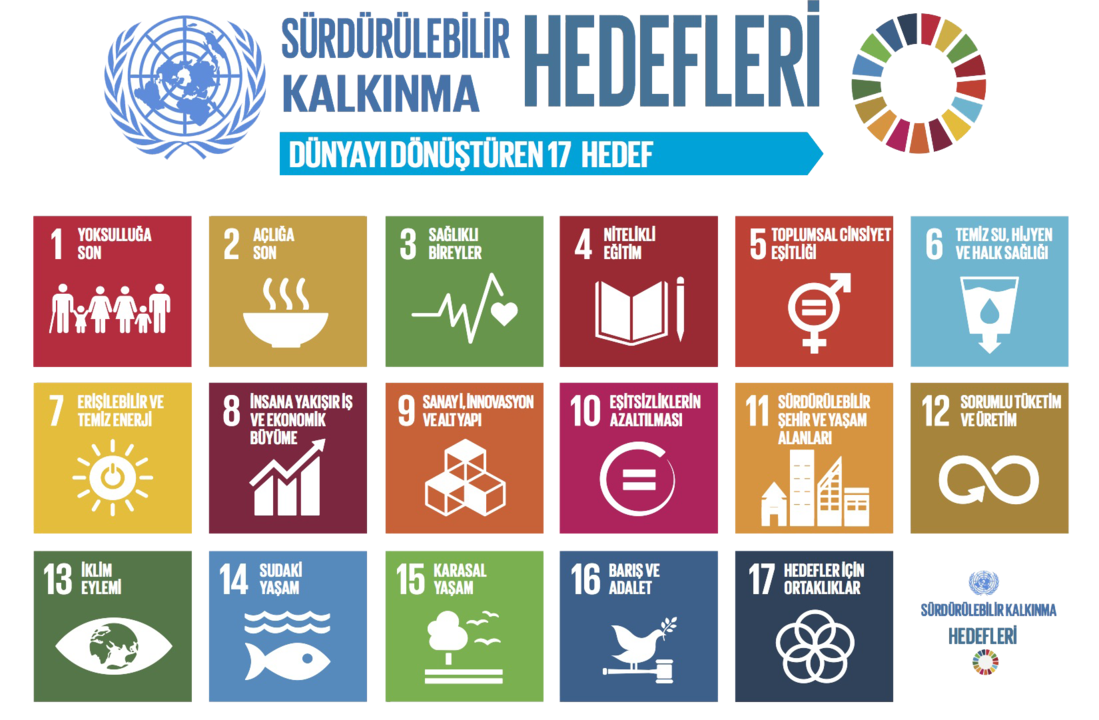 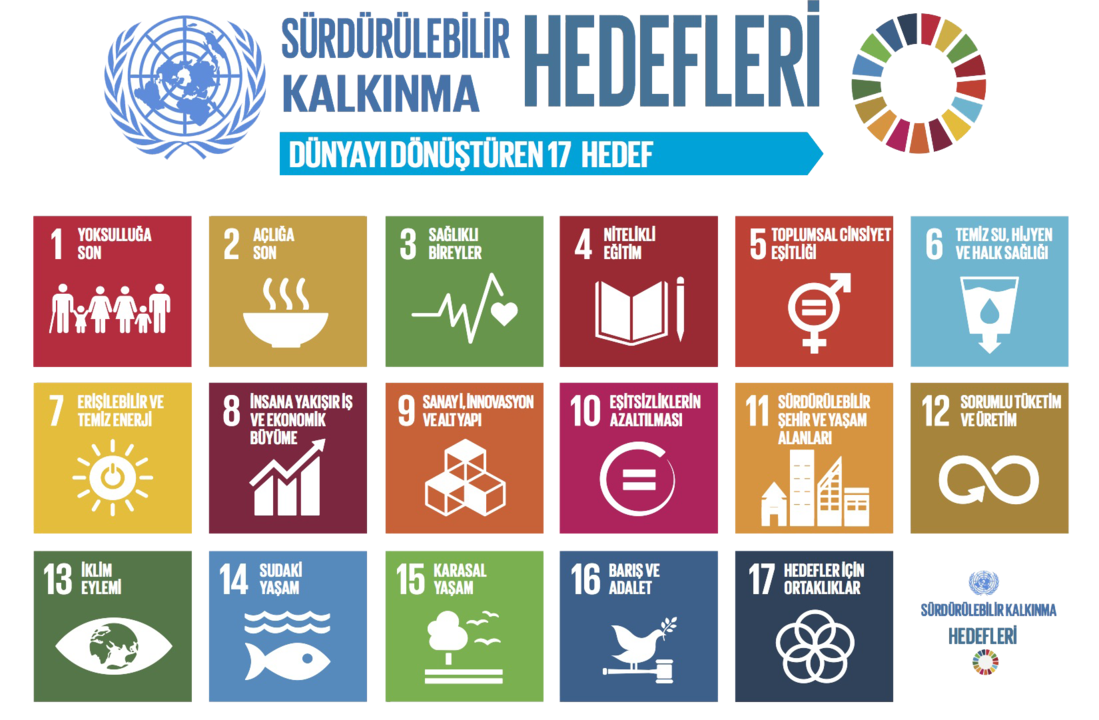 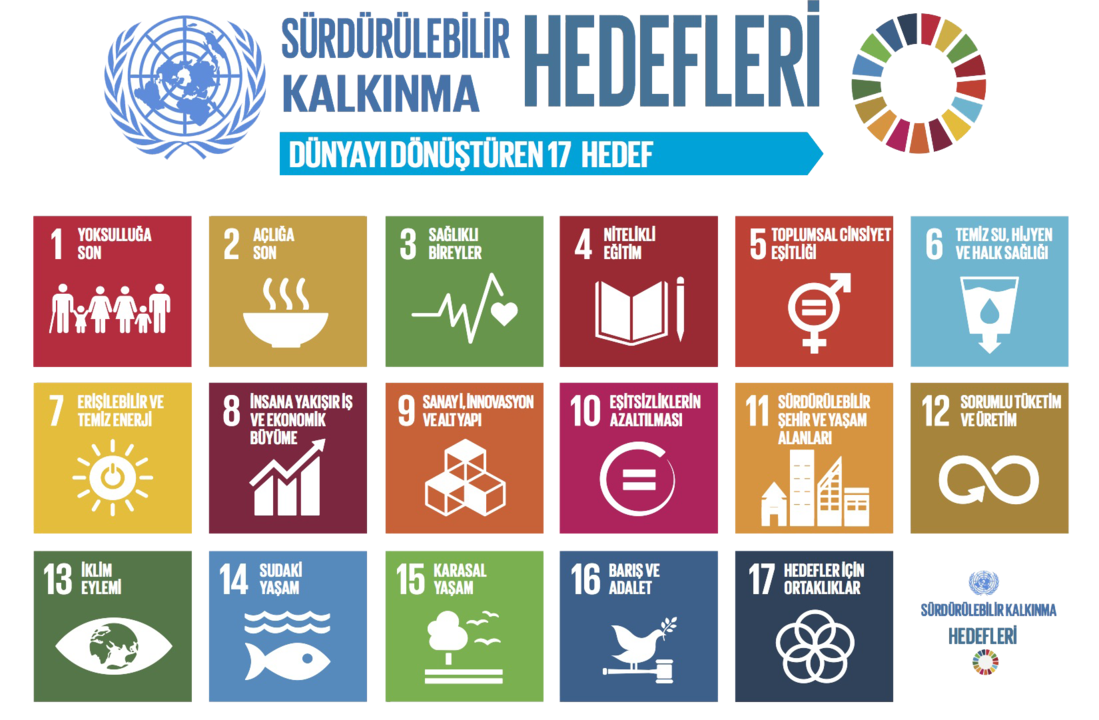 Tarih/Date
Tasarım Başlığı/Title of The Design
5